LABORATORIO DI TECNOLOGIE DELL’INFORMAZIONE
E
DELLA COMUNICAZIONE PER LA DIDATTICA
Corsi TFA - 2015
Le
competenze digitali
dei docenti
prof. Antonio Izzo
Raccomandazione
2006/962/CE
Del Parlamento europeo e del Consiglio, del
18 dicembre 2006, relativa competenze chiave per l'apprendimento permanente
(Gazzetta ufficiale L 394 del
30.12.2006, pag. 10)
a
Link alla sintesi
http://europa.eu/legislation_summaries/education_training_youth/lifelong_learning/c11090_it.htm
1. Cosa sono?
Le competenze chiave per l'apprendimento permanente sono una combinazione di conoscenze, abilità e attitudini appropriate contesto.
In particolare, sono necessarie per la realizzazione e lo sviluppo personali, la cittadinanza attiva, l’inclusione sociale e l’occupazione.
•
al
•
2. A cosa servono?
Le competenze chiave sono essenziali in una 
società della conoscenza e assicurano maggior 
flessibilità ai lavoratori per adattarsi in modo più 
rapido a un mondo in continuo mutamento e 
sempre più interconnesso.
Tali competenze sono un fattore di primaria 
importanza per l’innovazione, la produttività e la 
competitività e contribuiscono alla motivazione e 
alla soddisfazione dei lavoratori e alla qualità del 
lavoro.
•
•
3. A chi servono?
Le competenze chiave dovrebbero essere acquisite:
•
dai giovani alla fine del loro ciclo di istruzione
obbligatoria e formazione, preparandoli alla vita
adulta, soprattutto alla vita lavorativa, formando
allo stesso tempo una base per l’apprendimento
futuro;
dagli adulti in tutto l’arco della loro vita, attraverso un processo di sviluppo e aggiornamento delle loro abilità.
•
4. Quante sono?
Le 8 competenze chiave:
comunicazione nella madrelingua;
comunicazione in lingue straniere;
competenza matematica e le competenze
1.
2.
3.
la
la
la
di base in campo scientifico e tecnologico;
imparare ad imparare
le competenze sociali e civiche
senso di iniziativa e di imprenditorialità
consapevolezza ed espressione culturali
?
4.
5.
6.
7.
8.
8^: la competenza digitale
Competenza
digitale: definizione
Consiste nel saper utilizzare
con dimestichezza e spirito
critico le tecnologie della
società dell’informazione
(TSI)
e richiede quindi abilità
di base nelle tecnologie
dell’informazione e della
comunicazione (TIC).
Le competenze digitali servono agli
insegnanti?
Per questa qui forse…no!
Le competenze digitali servono agli
insegnanti?
Per quest’altri, sicuramente…
UNESCO ICT
Competency Standards for Teachers
UNESCO ICT
Competency Standards for
Teachers*
•
Sia i programmi di sviluppo
professionale per gli insegnanti
attualmente in atto, sia i programmi
per preparare i futuri
insegnanti,
dovrebbero
fornire
occasioni
di
utilizzo delle tecnologie relativamente
a
tutti gli aspetti dell’insegnamento
e
dalla
Scuola
in generale.
*Localizzazione della versione italiana a cura di Angela Maria Sugliano
UNESCO ICT
Competency Standards for Teachers
•
UNESCO
con il
progetto
“Standard
di
competenze
TIC
per insegnanti"
(ICT-CST)
mette
a
disposizione
degli
insegnanti
linee
guida
le
risorse,
in
particolare
per
la pianificazione dei programmi didattici e
delle offerte formative che li renderanno
capaci di svolgere un ruolo essenziale nella
preparazione dei propri studenti all’uso
delle tecnologie.
UNESCO ICT
Competency Standards for Teachers
•
Gli
insegnanti
di
oggi  devono
essere
preparati
a  fornire
ai
loro
studenti
opportunità
di
apprendimento supportate
dalla
Tale
tecnologia.
•
abilità
è
diventata
oggi indispensabile
nel
repertorio
professionale
di
ogni
insegnante.
UNESCO ICT
Competency Standards for Teachers
•
Gli
insegnanti
devono
essere
preparati
a
formare
i
ragazzi
in
modo
che
questi possano
partecipare
dei
vantaggi
che
derivano
dall’uso
delle
tecnologie.
•
Le
scuole
e
le classi, sia reali che virtuali,
devono avere insegnanti dotati di risorse e
competenze tecnologiche, che li mettano in grado
di trasmettere i contenuti i disciplinari, e le abilità
e i concetti chiave della tecnologia.
UNESCO ICT
Competency Standards for Teachers
•
Le simulazioni interattive al computer, le
risorse educative digitali o i sofisticati
strumenti di raccolta e analisi dei dati, sono
solo alcuni degli strumenti che
consentono
agli
insegnanti
di
fornire
opportunità
in
precedenza
spiegazione
inimmaginabili
per
la
dei contenuti didattici.
UNESCO ICT
Competency Standards for Teachers
Nell’ambito  di un
sistema
didattico
che
riconosce
il
valore
pedagogico delle
tecnologie, gli studenti vengono formati a:
–
usare con proprietà le tecnologie per la
comunicazione e l’informazione (TIC);
cercare, analizzare e valutare informazioni;
trovare soluzioni ai problemi e prendere decisioni;
–
–
UNESCO ICT
Competency Standards for Teachers
–
usare gli strumenti di produttività (editor di testo,
fogli elettronici, presentazioni, ecc.) in modo
creativo ed efficace;
comunicare, collaborare, pubblicare e produrre contenuti digitali;
essere cittadini informati, responsabili e capaci di contribuire con le proprie competenze e capacità allo sviluppo sociale ed economico del proprio Paese.
–
–
Ma tutto questo…perché?
Il tema delle competenze digitali è divenuto cruciale per i 
docenti che, per insegnare nell’attuale contesto, devono 
possedere le conoscenze e le capacità di utilizzare una 
grande varietà di strumenti tecnologici di comunicazione 
per studenti che sono cosiddetti “nativi digitali” (?).
Le sette caratteristiche di un insegnante digitale competente
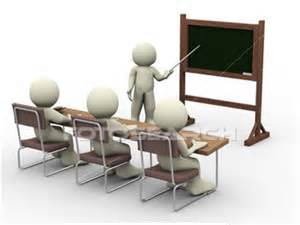